Odgovornost do učenja
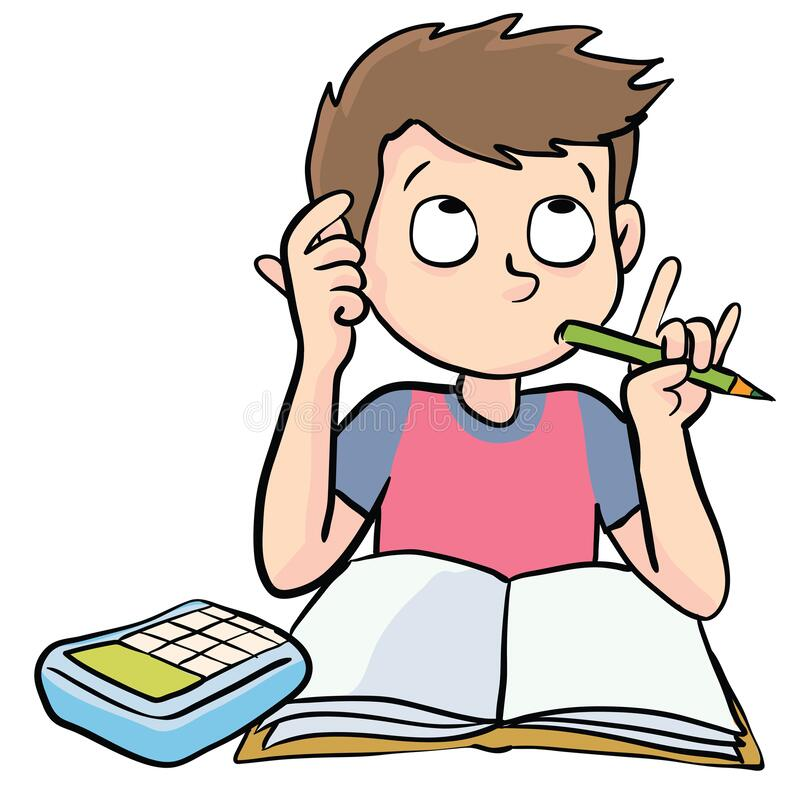 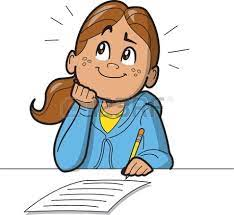 Življenje je kot matematika
- preprosto,
a se zlahka zaplete.
KAJ LAHKO STORIM, DA BOM PRI POUKU USPEŠEN?
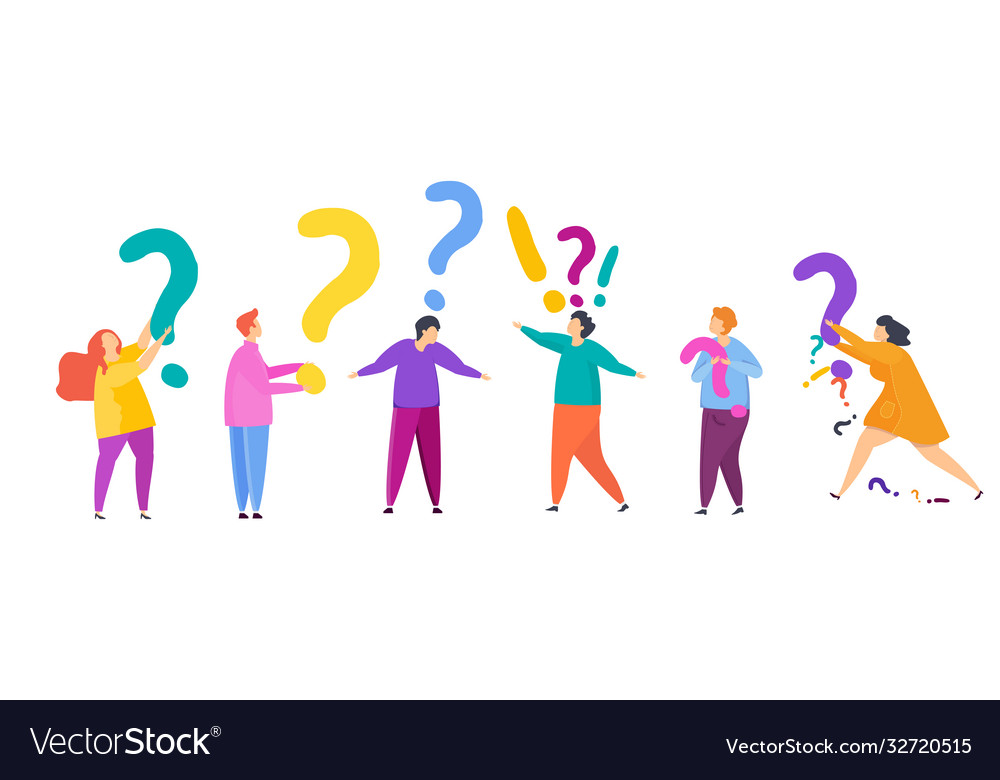 REDNO PRINAŠAJ UREJENE UČNE PRIPOMOČKE
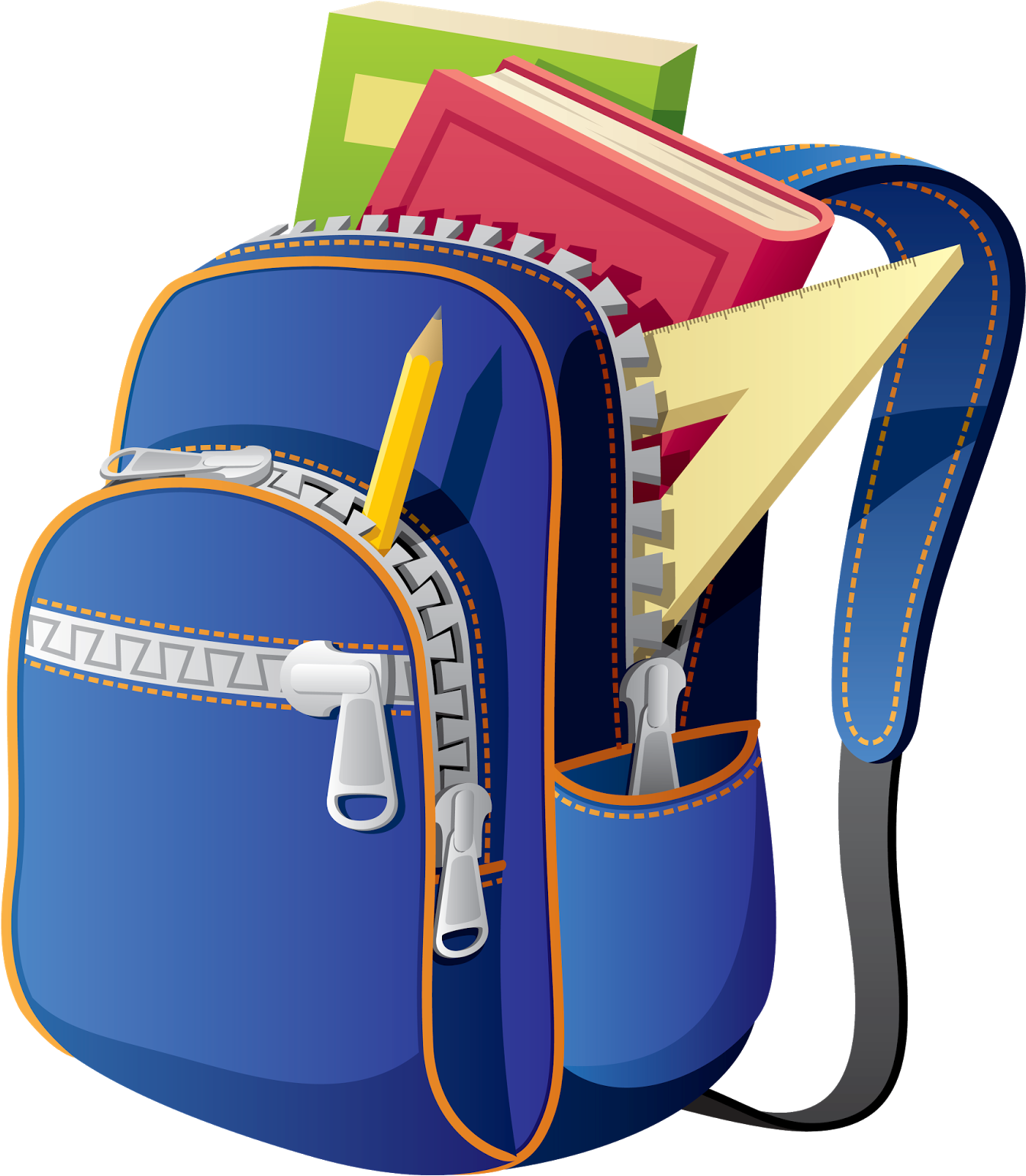 zvezek
učbenik
ošiljen svinčnik ali tehnični svinčnik
radirka
pisala različnih barv, markerji
* razen, če se z učiteljem ali učiteljico dogovoriš drugače
2.   UREJEN IN PREGLEDEN ZVEZEK
→ Zapis v zvezek naj bo čitljiv in urejen. 
→ Uporabljaj barvna pisala;
z rdečo barvo zapiši naslove, 
definicije, pravila, z ostalimi 
poudari postopke ali pomembne
informacije.
→ Ob koncu ure zapiši, 
     kaj je za domačo nalogo.
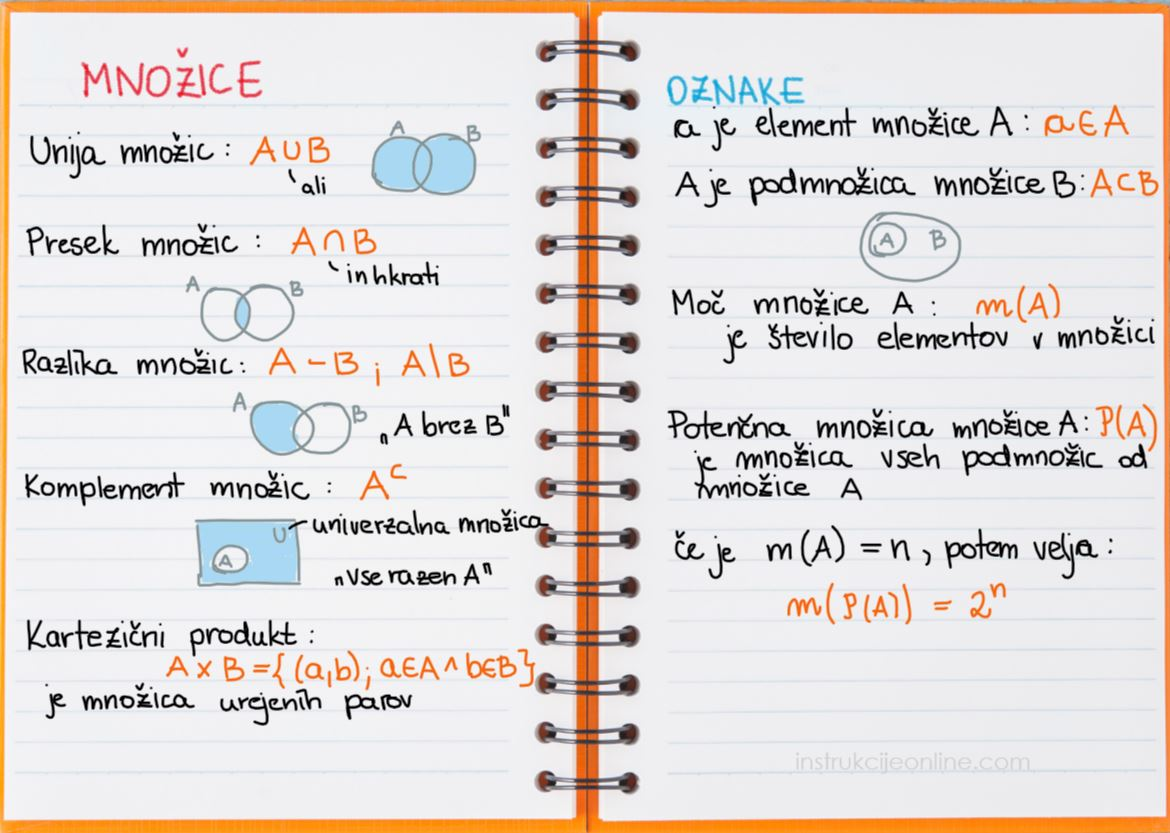 3.   PRI POUKU BODI AKTIVEN / AKTIVNA
Če že moraš sedeti v šoli, potem je najbolje, da ta čas dobro izkoristiš.

Škoda bi bilo, da stran vržeš celih 45 minut, potem se boš moral/a učiti doma.
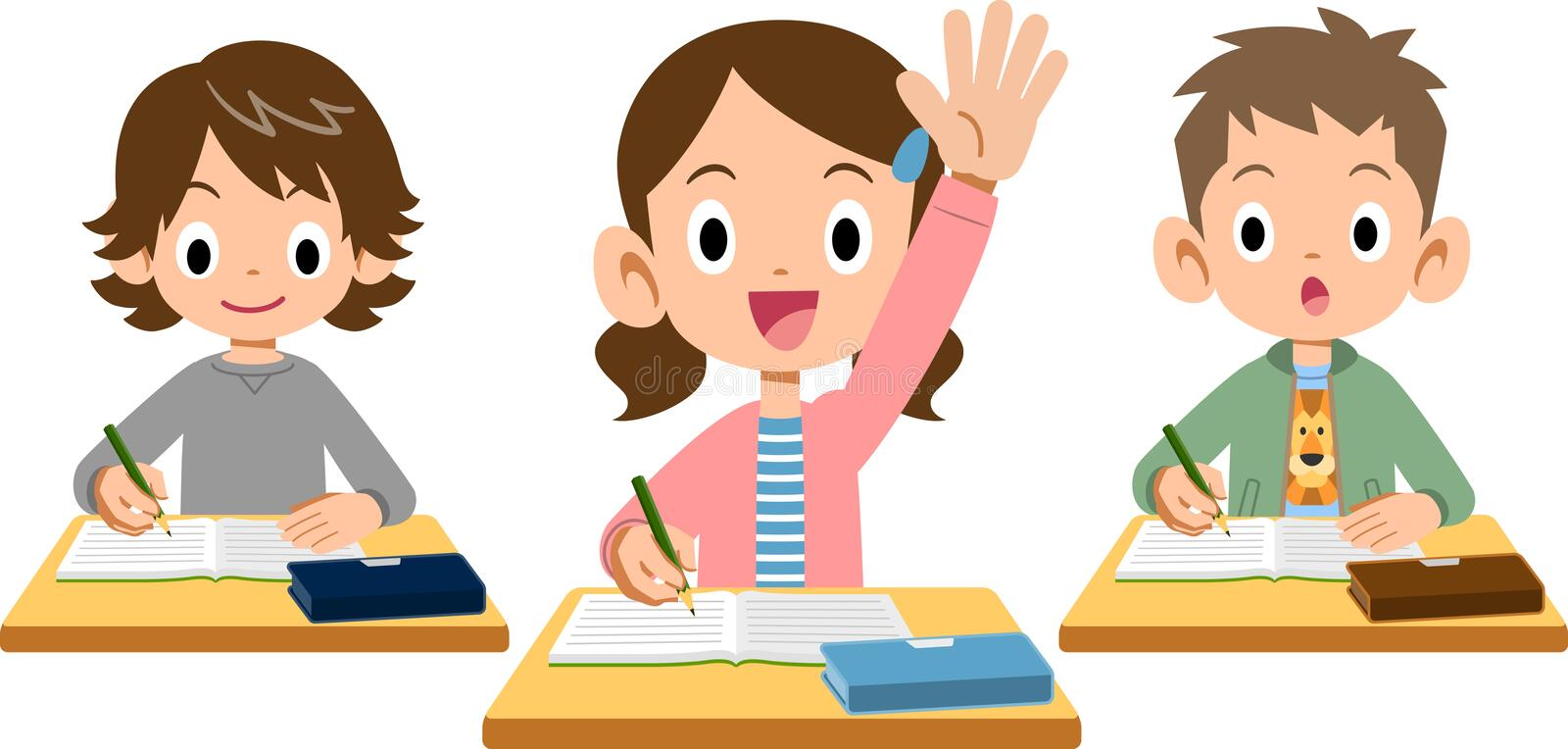 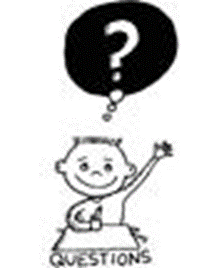 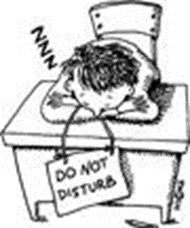 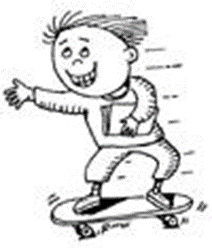 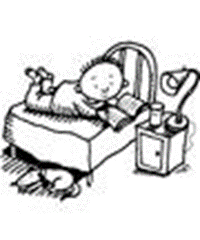 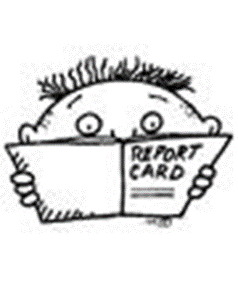 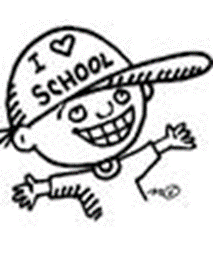 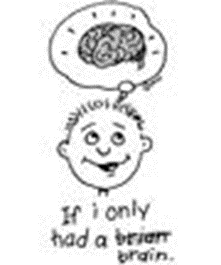 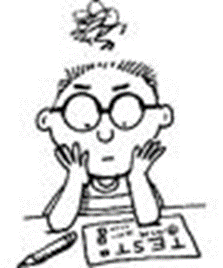 JOJ, ALI IMA SEŠTEVANJE PREDNOST PRED ODŠTEVANJEM? KAJ SE ŽE ZGODI PRI OKLEPAJIH? JOJ, TOLE BO SPET 1.
TALE NALOGA JE PA ENAKA KOT TISTA, KI SMO JO IMELI ZA DOMAČO … TOLE BO ZAGOTOVO 5!
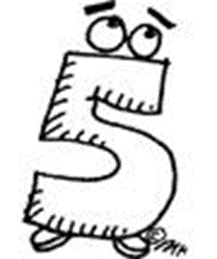 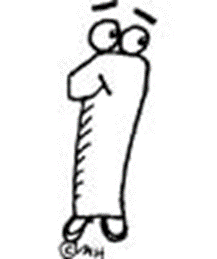 4.   REDNO DELAJ DOMAČE NALOGE IN SE UČI SPROTI
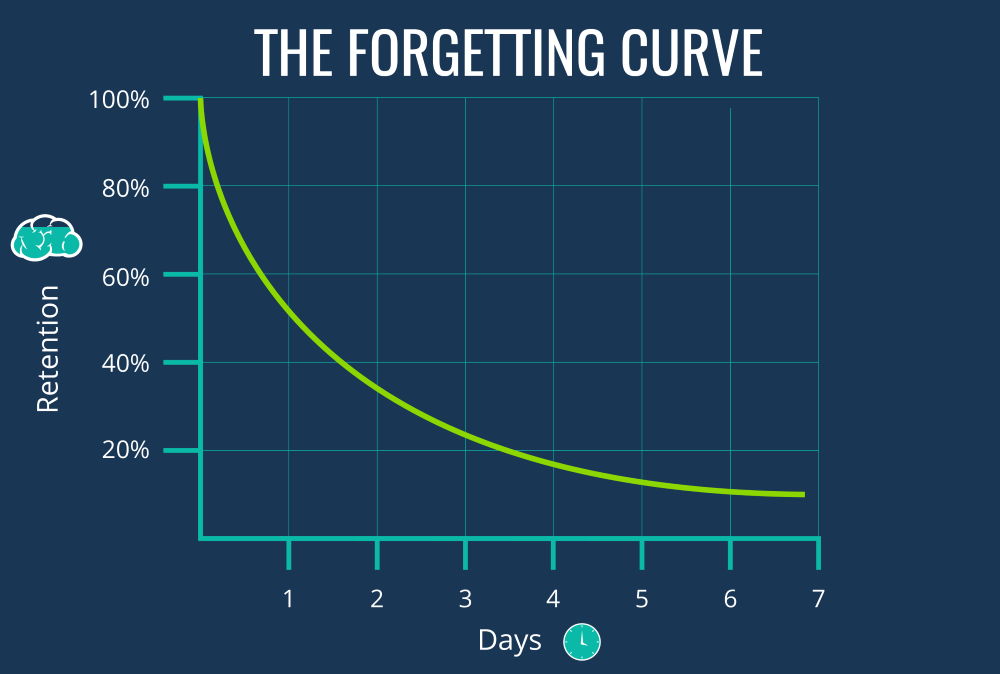 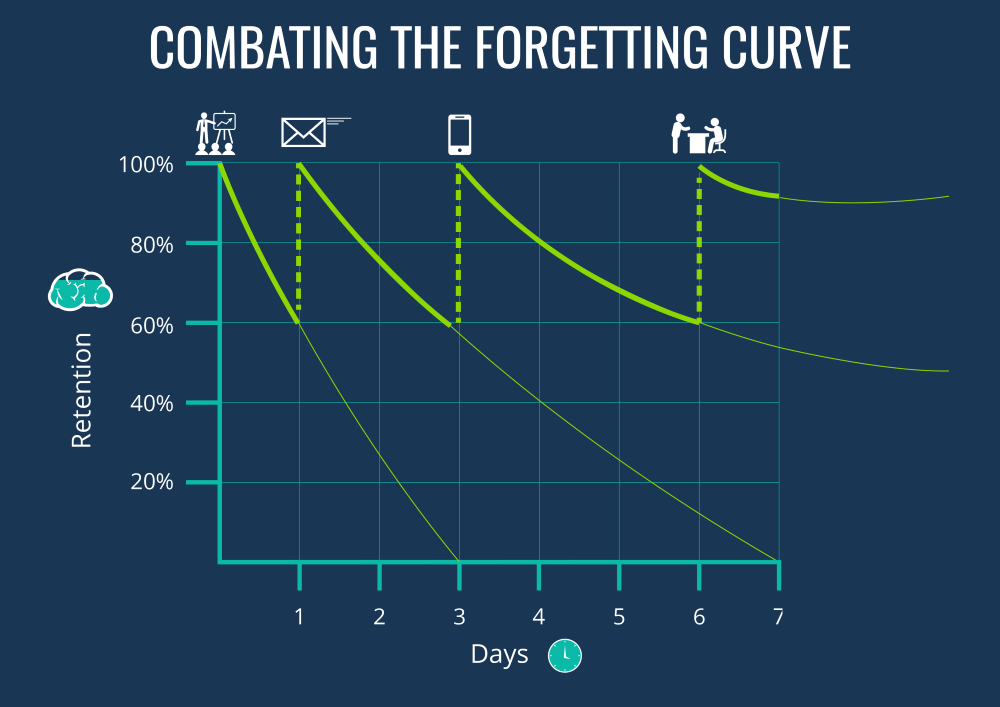 krivulja pozabljanja
“spopad” s krivuljo
[Speaker Notes: Pri matematiki opravljanje domačih nalog pomeni sprotno učenje. 
Domače naloge so zelo pomembne, saj z  njimi:- ponoviš snov zadnje ure matematike;- jo s tem utrdiš in si jo še bolj zapomniš;- dobiš dober vpogled v to, kakšno je tvoje znanje. 

Pozor! Domača naloga izgubi ves učinek, če je ne narediš sam/a.]
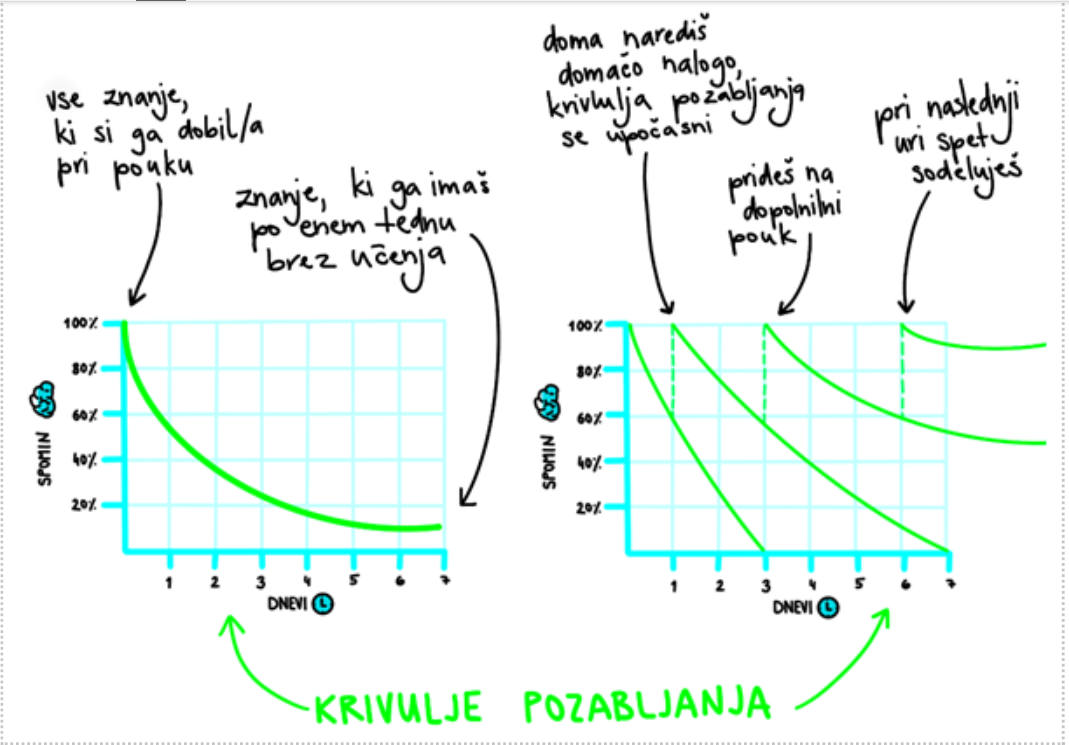 OCENJEVALNA LESTVICA
ZAPOMNI SI …
NE OBUPAJ!
BODI VZTRAJEN/NA, 
TRMAST/A IN VERJEMI, DA ZMOREŠ.
V
CE NE GRE IN NE GRE, PROSI ZA POMOC!
V